Администрация Кулешовского сельского поселения
Исполнение бюджета Кулешовского сельского поселения  Азовского района за 2017 год
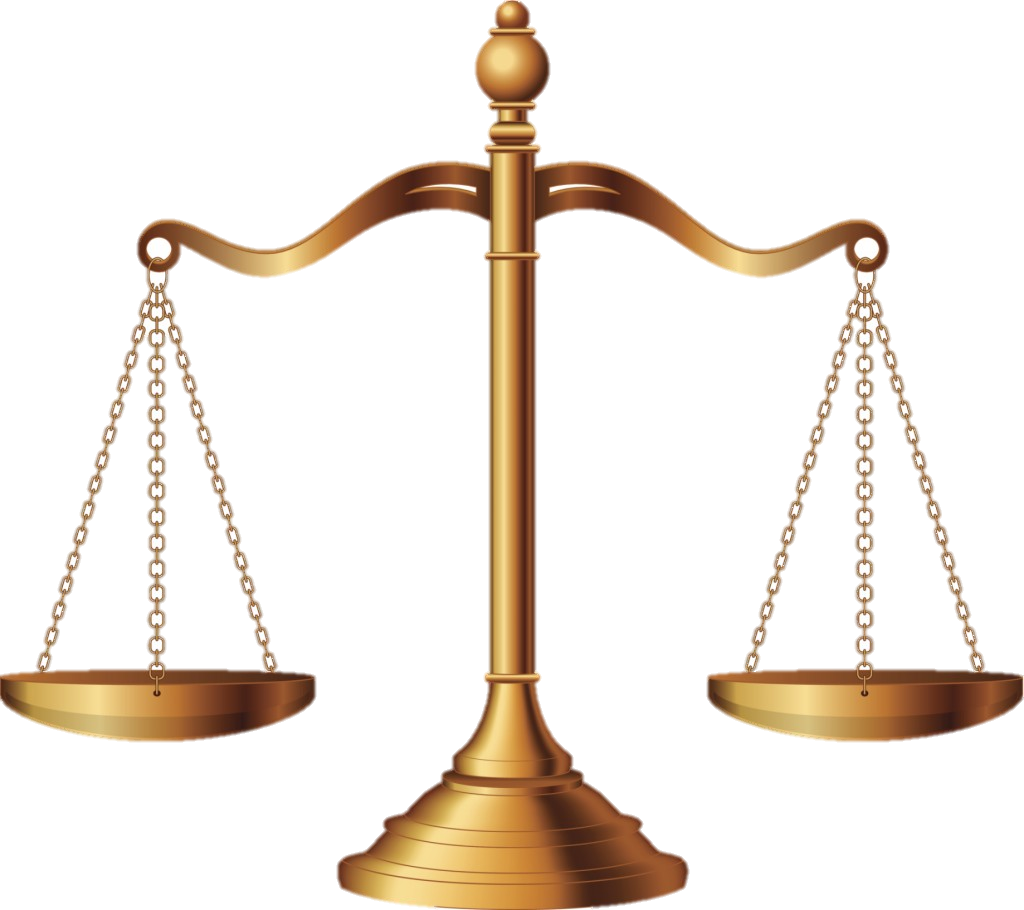 Доходы
Расходы
Бюджет
Реализация утвержденных Главой Кулешовского сельского поселения основных направлений бюджетной и налоговой политики
Наполняемость местного бюджета от установленных нормативов отчислений
Налог на доходы физических лиц – 6%
Единый сельскохозяйственный налог – 40%
Налог на имущество физических лиц – 100%
Земельный налог – 100%
Доходы от сдачи в аренду имущества, находящегося в оперативном управлении поселений – 100%
Доход от реализации имущества, находящегося в собственности поселений 100%
Денежные взыскания (штрафы), установленные законами субъектов РФ за несоблюдение муниципальных правовых актов, зачисляемые в бюджеты поселений – 100%
Государственная пошлина – 100%
Прочие неналоговые доходы – 100%
ДОХОДЫ БЮДЖЕТА
Налоговые доходы
Безвозмездные поступления
Неналоговые доходы
Основные параметры бюджета Кулешовского сельского поселения за 2017 год
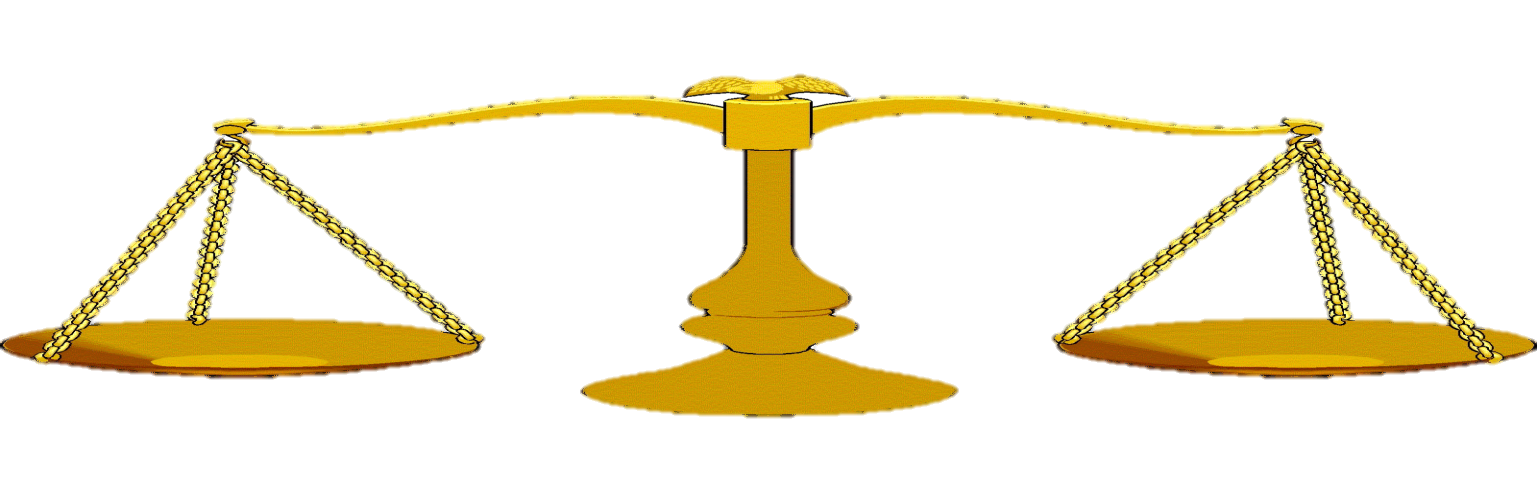 Доходы
Расходы
Общегосударственные вопросы
10419,5
178 831,0
168 733,0
Налоги на прибыль, доходы
5795,5
Национальная оборона
520,0
Налоги на совокупный доход
334,4
Национальная безопасность и правоохранительная деятельность
39,0
Налоги на имущество
7355,0
Штрафы, санкции, возмещение
ущерба
220,2
Национальная экономика
8468,2
ЖКХ
157574,4
Государственная пошлина
30,2
Образование
11,7
Доходы от использовании имущества муниципальной и государственной собственности
Культура, кинематография
104,0
1423,0
1040
Социальная политика
142,0
1
154893,7
Безвозмездные поступления
11112
Физическая политика и спорт
179,2
196,0
116
Динамика доходов бюджета Кулешовского сельского поселения                                                                 (тыс. руб.)
Объем налоговых и неналоговых доходов бюджета Кулешовского сельского поселения в 2017 году
Структура безвозмездных поступленийиз бюджетов других уровней в 2016 году
Сравнительный анализ расходов Кулешовского сельского поселения на жилищно-коммунальное хозяйство
Динамика расходов бюджета Кулешовского сельского поселения на реализацию федеральных, областных и муниципальных целевых программ                                                                                 (тыс. руб.)
Мониторинг расходов на содержание органов местного самоуправления